自然與藝術實踐期末作業與自然共存
中二A 411143904 簡祥安
策展論述：(一句話摘要)
現代的人對環境帶來的破壞越來越大，希望透過展覽讓大家意識到這項問題，然後多善待周遭環境。
展場一：一切的開始
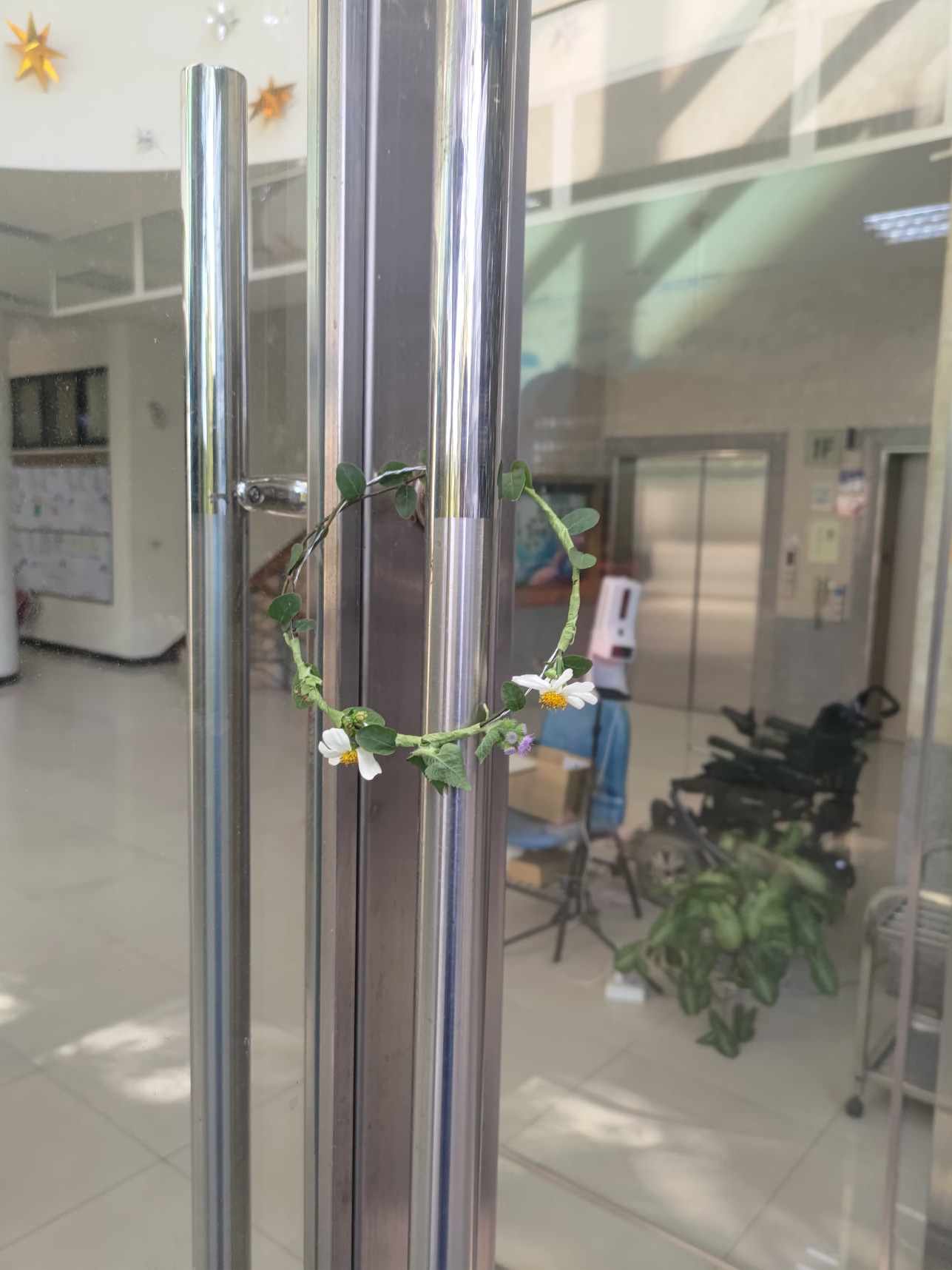 (照片)
所在位置：方濟樓大門口
呈現方式：將花圈掛在門把上
作品內涵：代表展覽從這裡開始，象徵歡迎來到此展。
展場二：美麗的風景
(照片)
所在位置：方濟樓117教室
呈現方式：將玻璃紙貼在窗戶上
作品內涵：用類似壁畫的方式將玻璃紙貼在窗戶上表現出大自然美麗的景色。
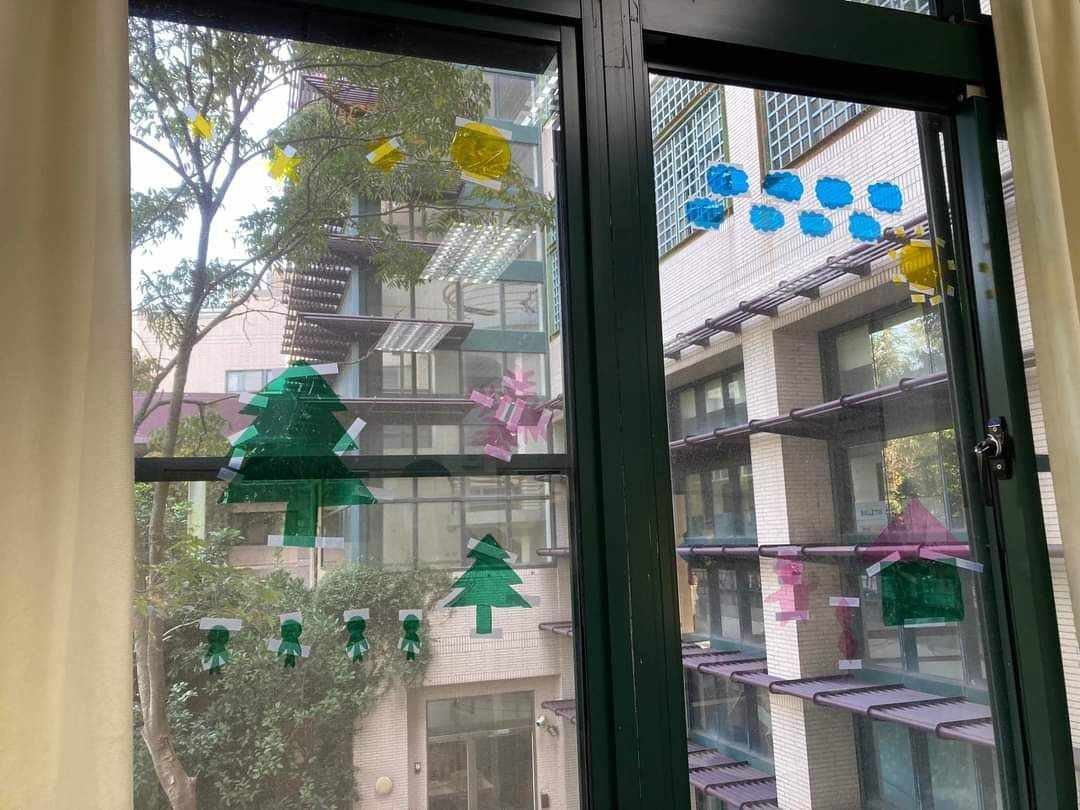 展場三：和平相處
(照片)
所在位置：方濟樓旁小竹林
呈現方式：以膠帶黏貼花草樹木成為手環，為在竹林上。
作品內涵：代表一個空間內如果環境優良，可以有很多植物一起生長。
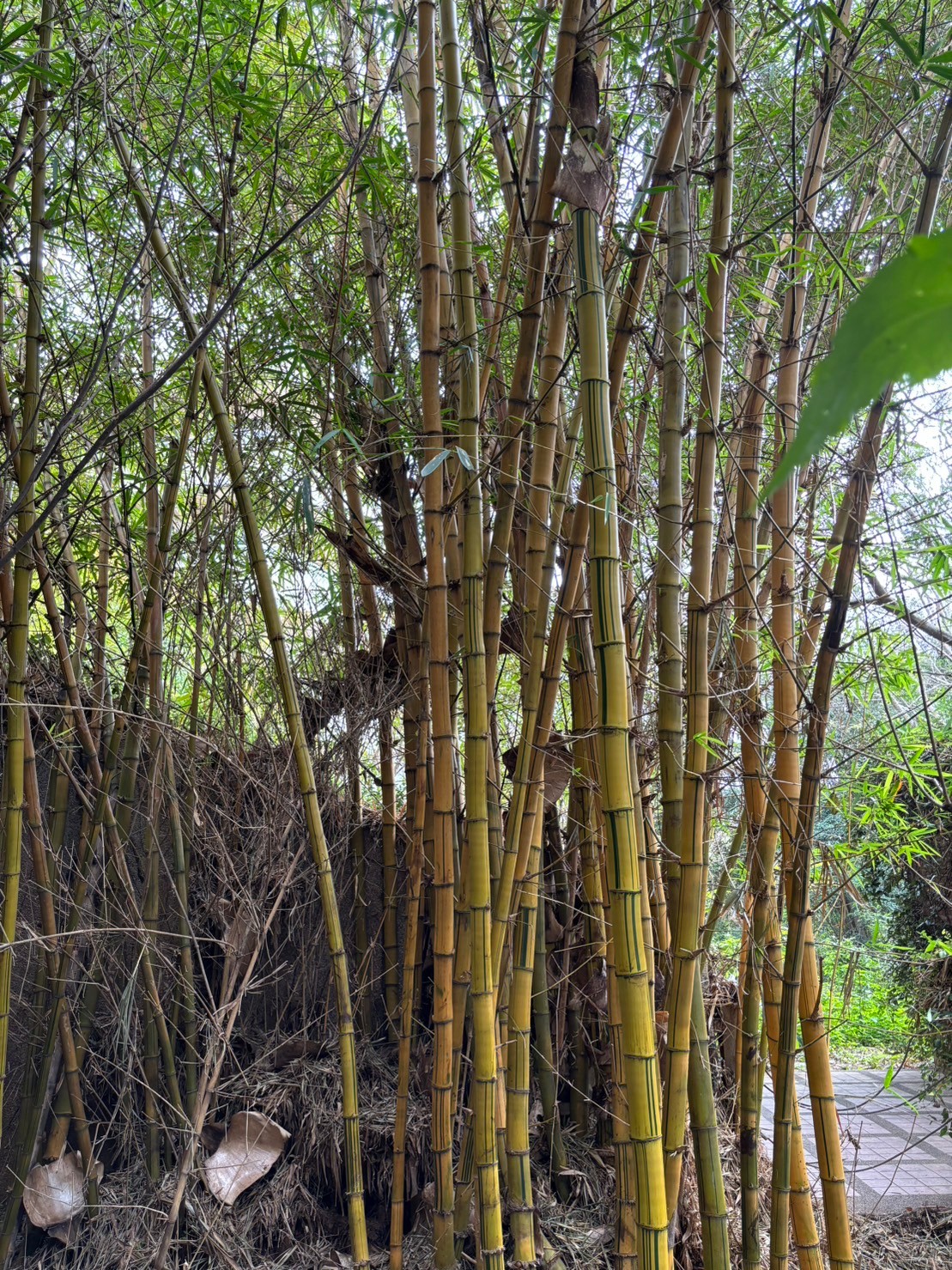 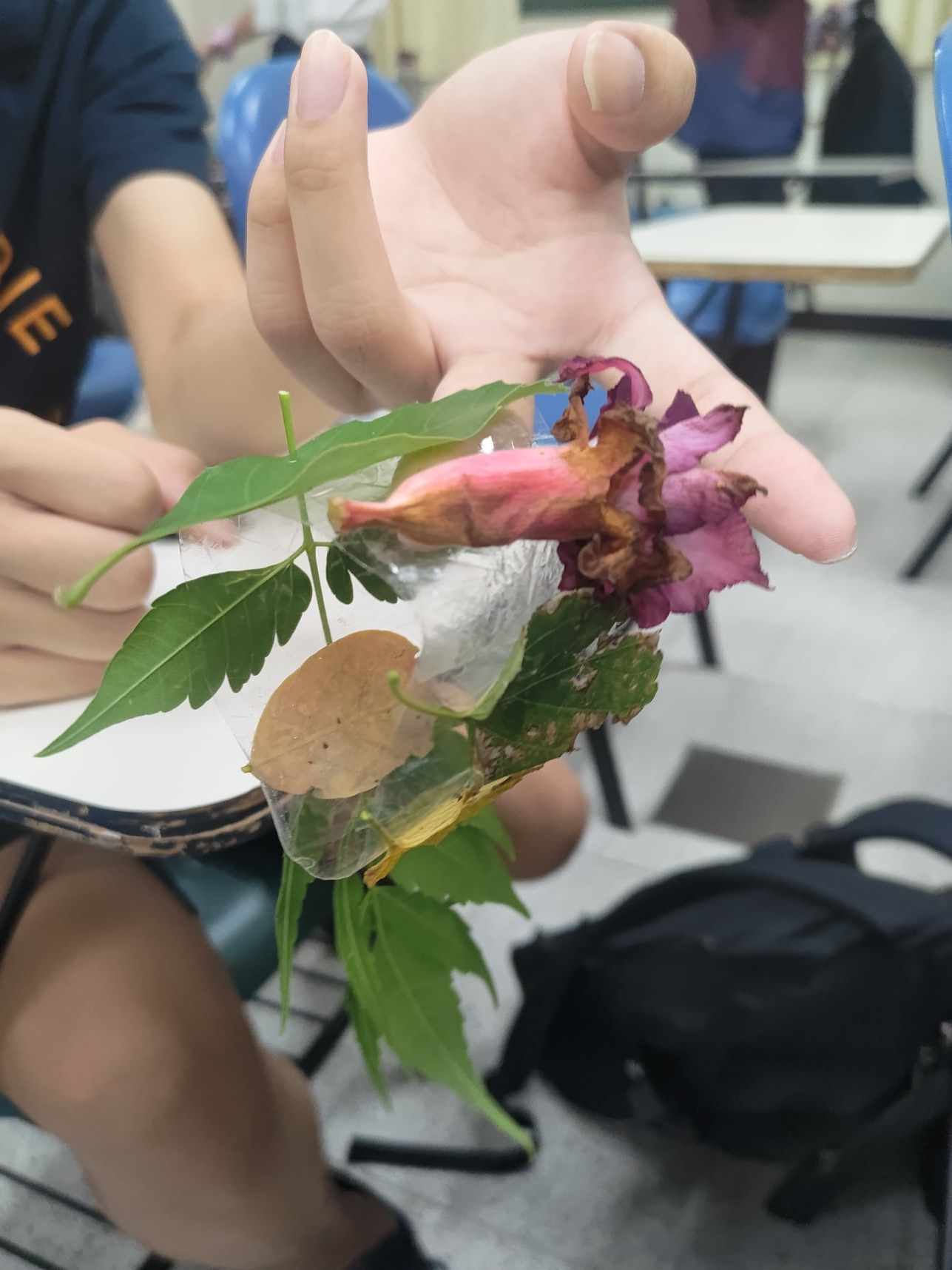 展場四：共存
(照片)
所在位置：方濟樓小羅馬
呈現方式：在空地上用樹葉及樹枝擺出人形。
作品內涵：以小羅馬代指大自然，人形代表人類，意味著我們人類與大自然共存。
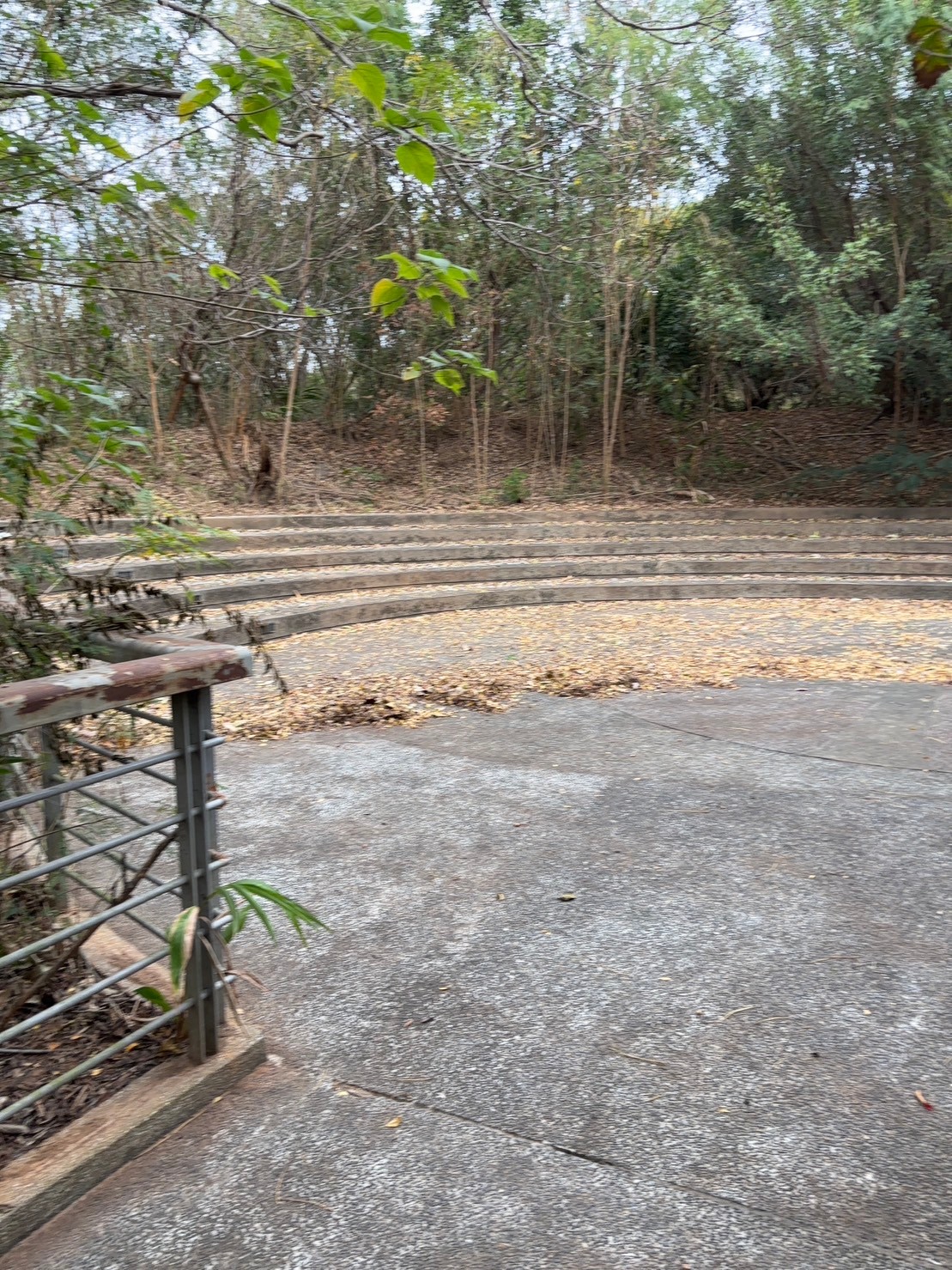 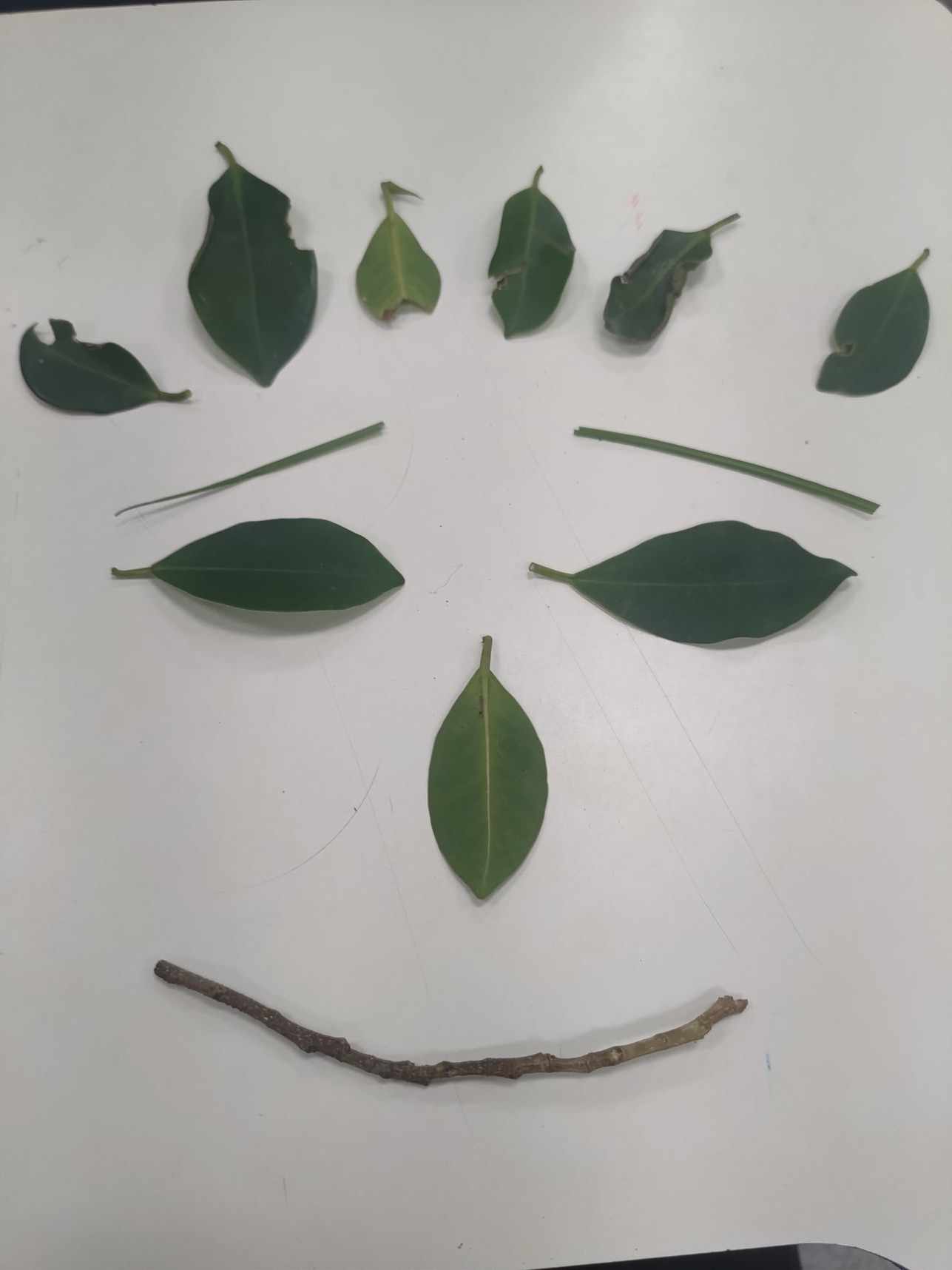 展場五：最後的波紋
(照片)
所在位置：方濟樓一樓走廊後方
呈現方式：將羊毛氈小山放在屏幕前
作品內涵：象徵日落西山，一切的結束，等待著新的起源。
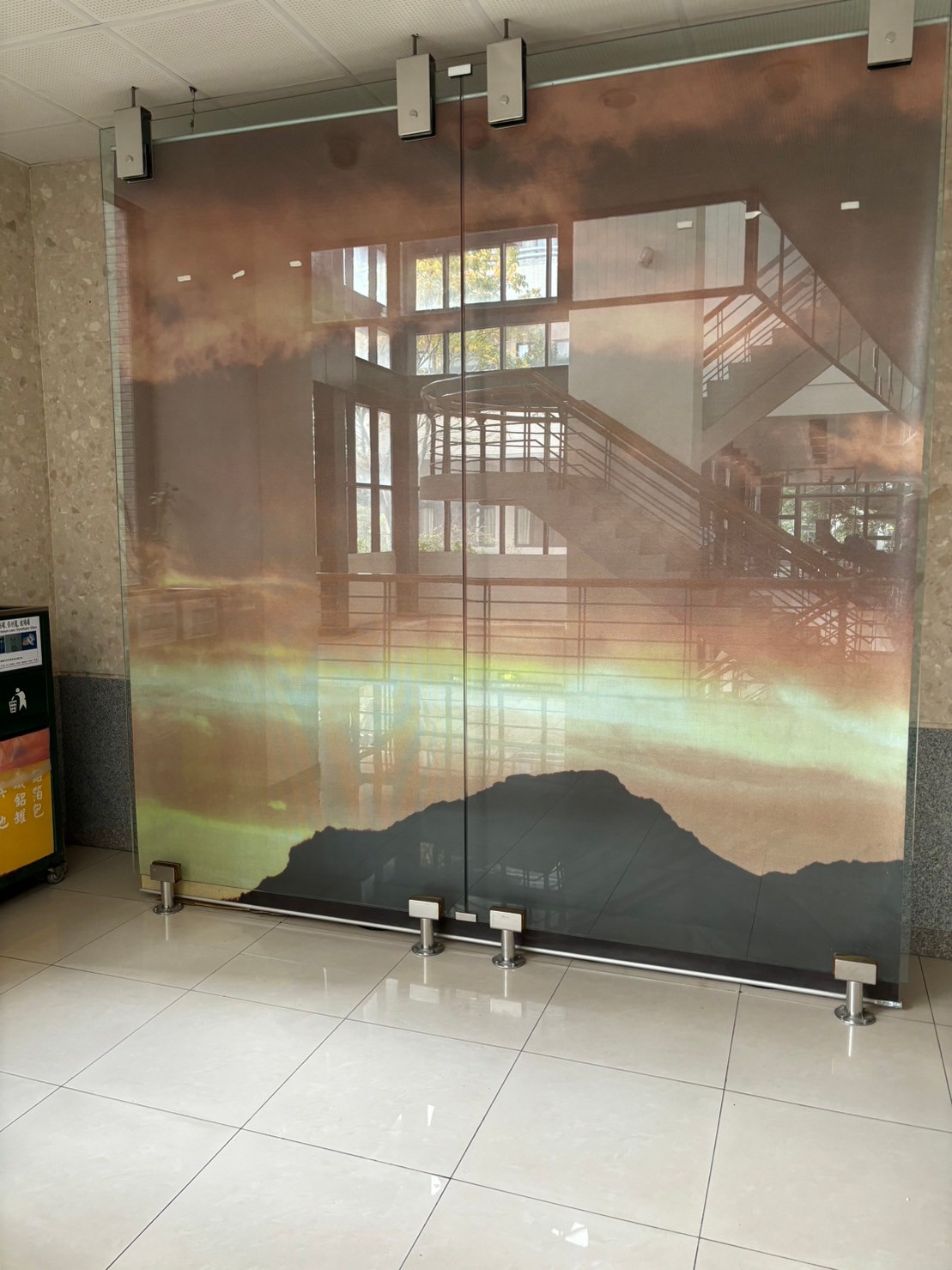 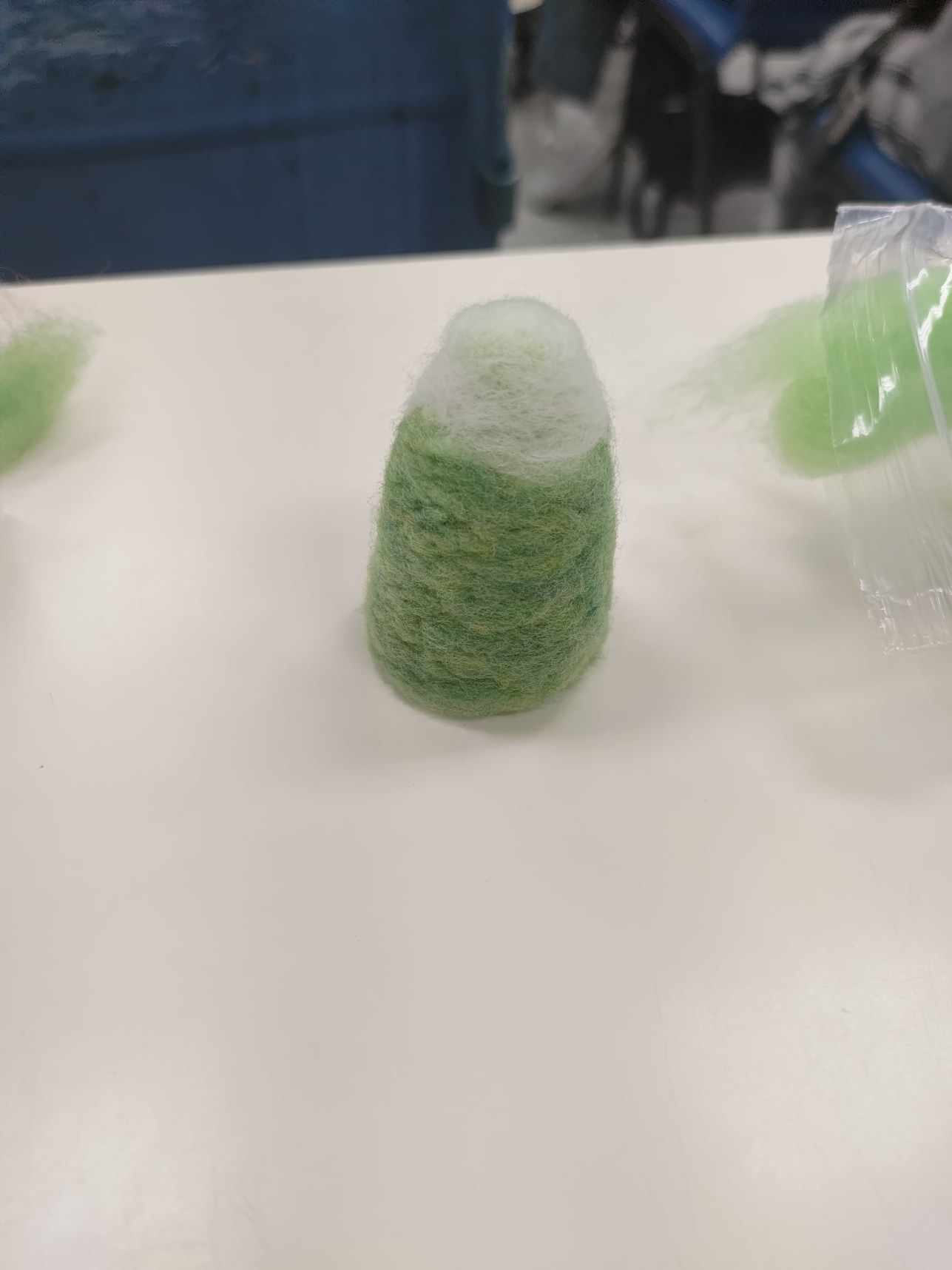 個人學習心得
在這堂課中學到很多有關於自然的事情，利用了很多花草樹木，製成了一個個屬於自己的作品，還學到了一些新事物，像是用羊毛氈做成假山，接著在期末的時候自己去規劃一個展，將這學期所學所做的一切展現出來，不僅是讓其他人去欣賞，也是讓自己去回顧這一個學期的收穫。